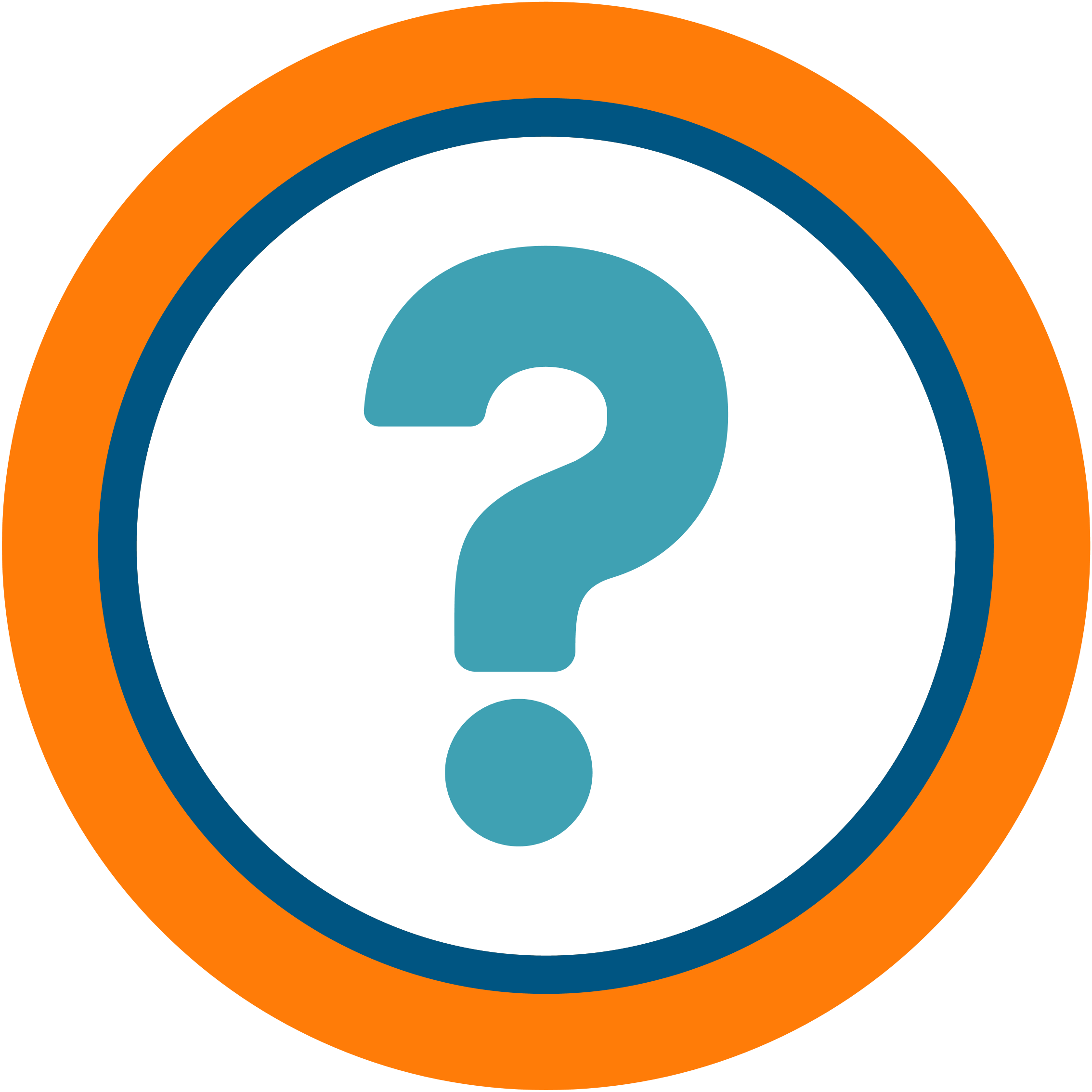 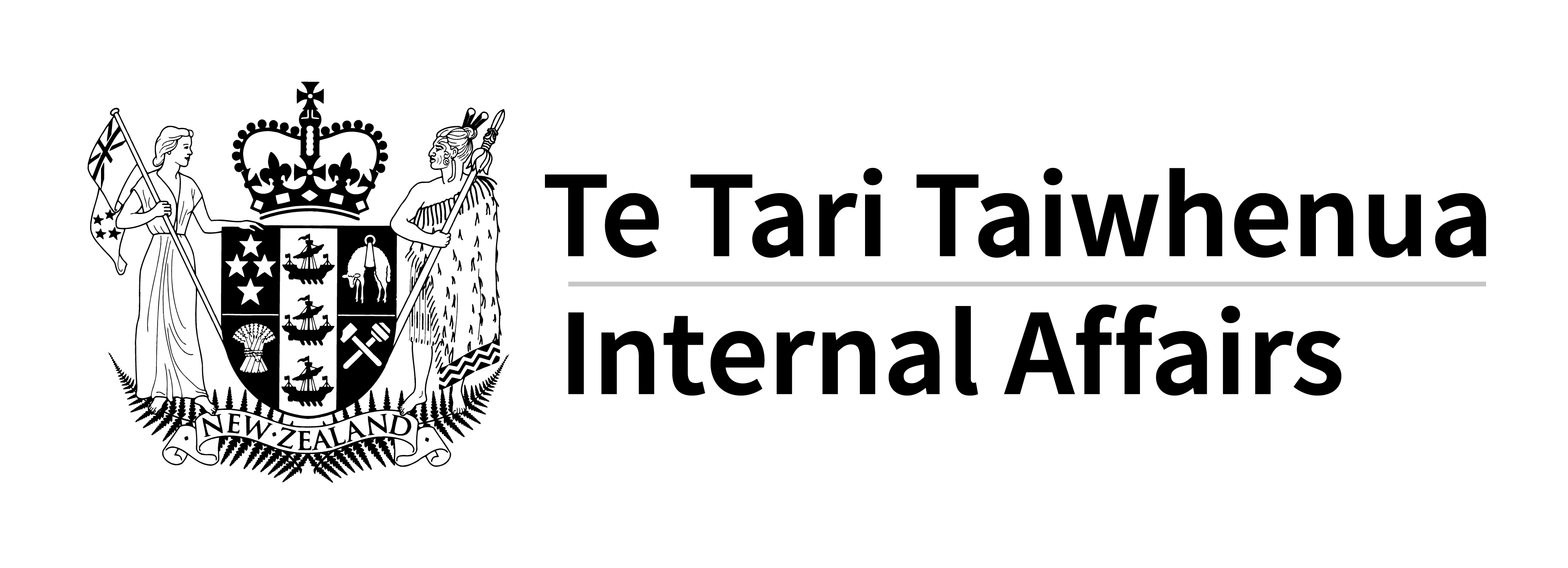 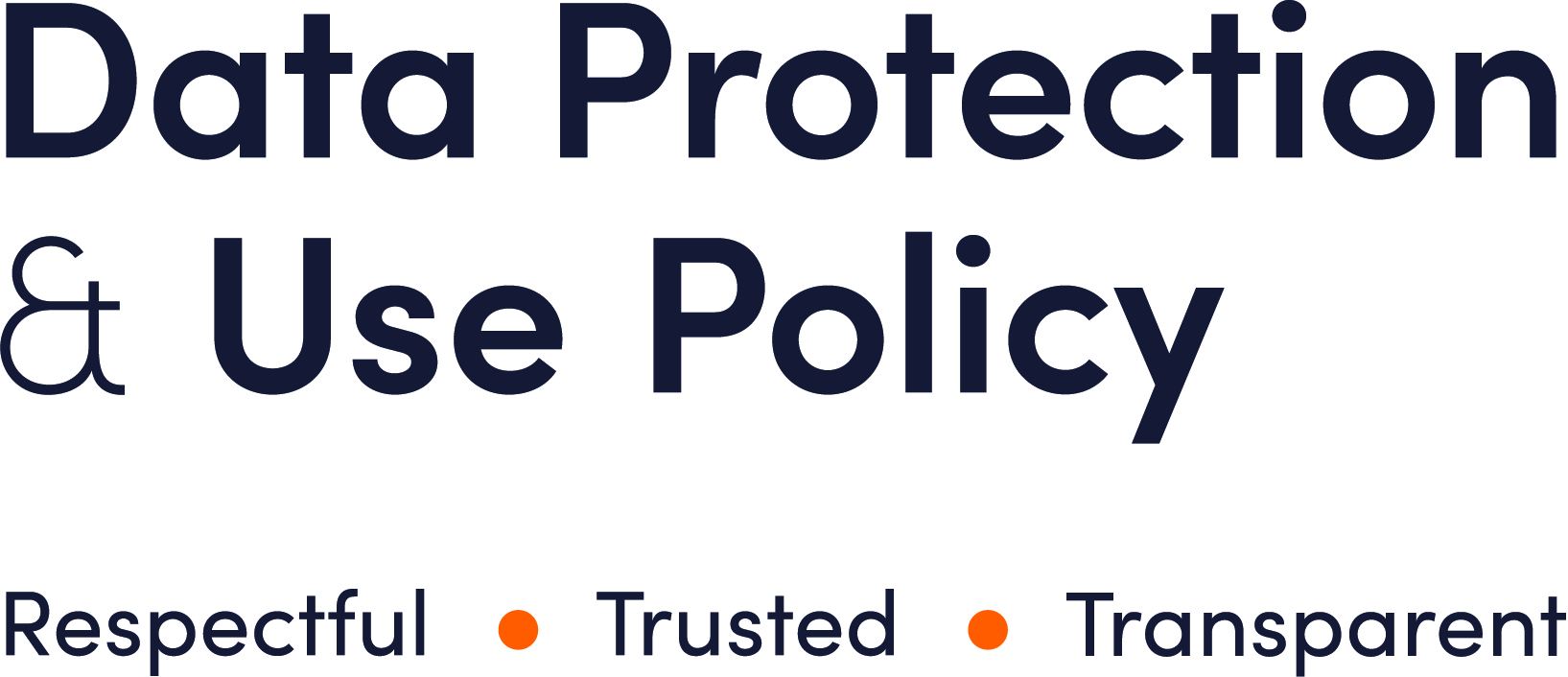 Purpose statement examples
There are times when it’s not possible to be 100% specific about some of these things. This might be reasonable or it might be a sign that more thinking needs to happen.
These example purpose statements are fictitious but give an idea of how defining and explaining purpose and the related issues can come together.
A purpose statement explains why you need to collect or use someone’s information. They’re a key building block for a number of things, such as privacy statements, privacy impact assessments and consent forms.
Not every purpose statement will look the same. What’s in it will depend on what the intended outcome is, what the purpose is, what information is needed and the circumstances of its collection.
Example 1: This is a purpose statement by Government Agency X about a research project. The words in blue show where the different aspects of a purpose statement are covered.
The project aims to understand the circumstances of people who live in unhealthy homes in Town 2 and what makes it hard for them to access healthy homes. (What is the purpose) This learning will be used by decision makers in Government Agency X who work on housing policy. (What is the purpose) Healthy homes mean less illness and stress for New Zealanders. If we have a better understanding of people’s circumstances and the barriers they face, then we can design programmes that improve access to healthier homes. (Why the purpose is important — the outcome or goal)
The information being used for this research is from people on Government Agency X’s social housing list and who Service Provider Y helps with housing issues. (Who the information is about) 
The information that will identify people: 
Who they are: name, date of birth, Agency number. (What is needed for the purpose) This will be matched with:
Ministry W’s information to get accurate information about financial support people have got for housing (Data matching)
Ministry of Health information to find out if anyone has had health issues common in unhealthy houses (Data matching) 
What support services or supports each person or household accessed in the last 3 years. (What is needed for the purpose)
The information that will not identify people is (What is needed):
People's views and experiences of living in an unhealthy home, how they’ve tried to access other housing and what that was like. (What is needed)
Information about the physical houses and locations (such as size, heating, issues with mould, unsafe structures, access to public transport). (What is needed)
Not street names or actual addresses. (What will not be used)
A small team of data analysts at Government Agency X, Ministry W and Ministry of Health will see information that identifies people so they can do the matching. A larger team of researchers and policy staff will see the information that does not identify people. The overall findings will be used across all the agencies and made public. When this happens there will be no way to know who the people were. (Who will see it)
People can choose to provide information about their experiences, but they do not have to. (The choices people have) 
People who work with Service Provider Y can choose if any of their information is passed to Government Agency X. (The choices people have) 
People on Government Agency X's waitlist do not have a choice about their information being used this way. This is because it is important to understand more about this issue so good decisions can be made about the choices people have. (The choices people have)
The Social Security Act and Privacy Act both allow information to be used this way. (What laws allow this)
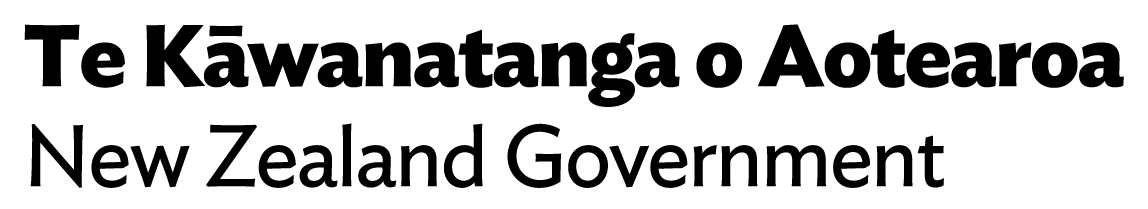 Page 1 of 4
digital.govt.nz/dpup/toolkit
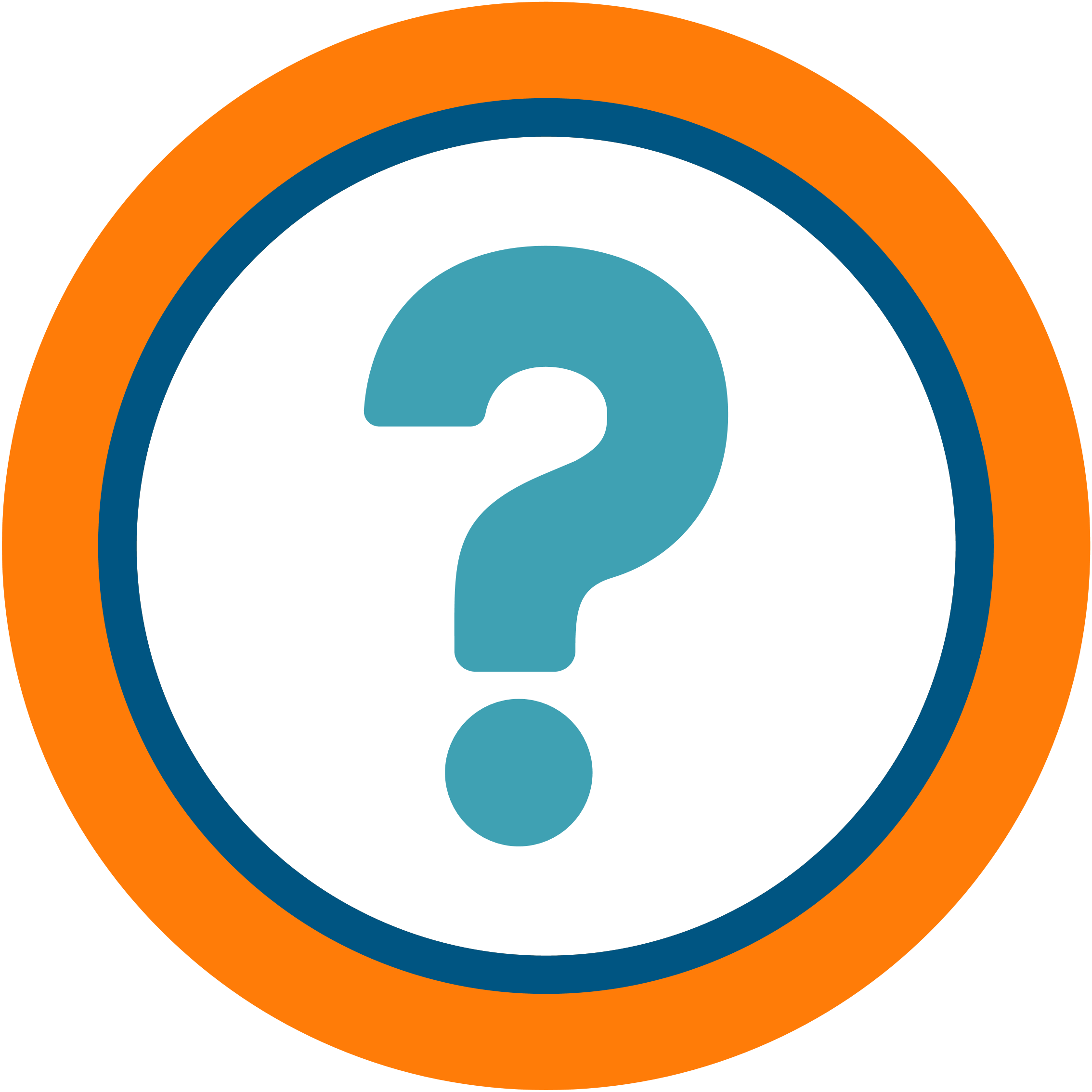 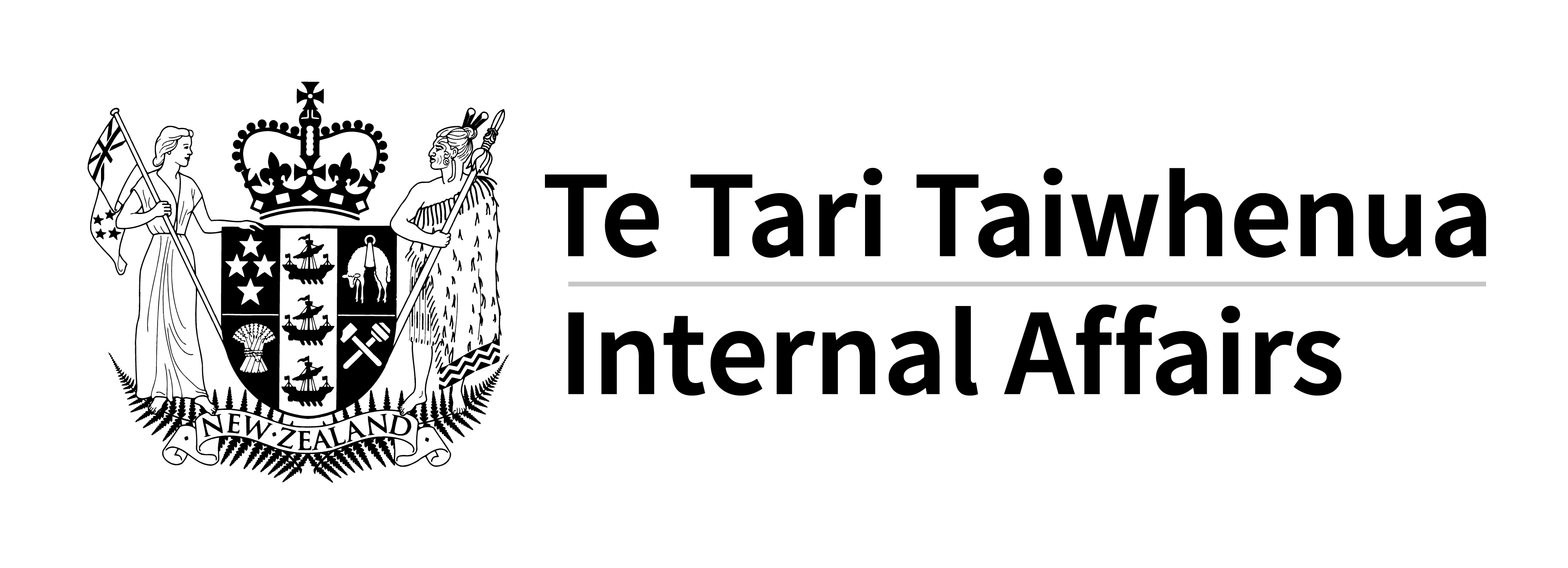 Purpose statement examples
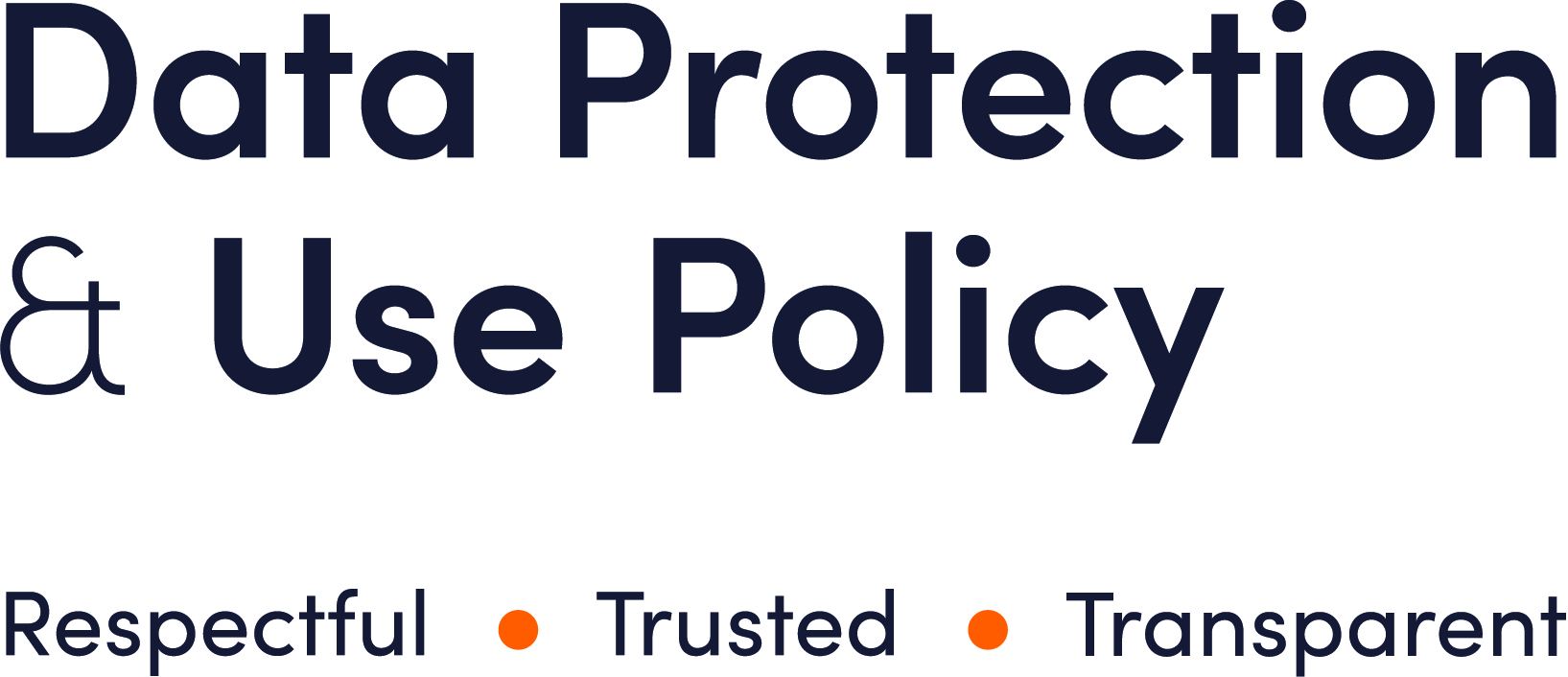 Example 2 : This example outlines the purpose statement for requiring data to be shared between Government Agency A and City Centre Social Services (CCSS) to Government Agency A. This data is about the delivery of the 'Best foot forward' parenting programme. It is less of a statement and more of an outline because it attaches a full list of the exact data needed.
In this example it’s likely CCSS would use the same information for its own internal purposes (like staying in touch with participants and managing the delivery of the programme by staff). As they get ready to deliver the programme and collect the information, they would develop their own purpose statement in addition to this, or that incorporates these purposes. Keep in mind that participants should know both CCSS's and Government Agency A’s purpose.
This example is in a table as this format best suits the information, for example this is how contracting agreements are often presented. The words in blue show where the different aspects of a purpose statement are covered.
Example 2 continues on the next page …
Page 2 of 4
digital.govt.nz/dpup/toolkit
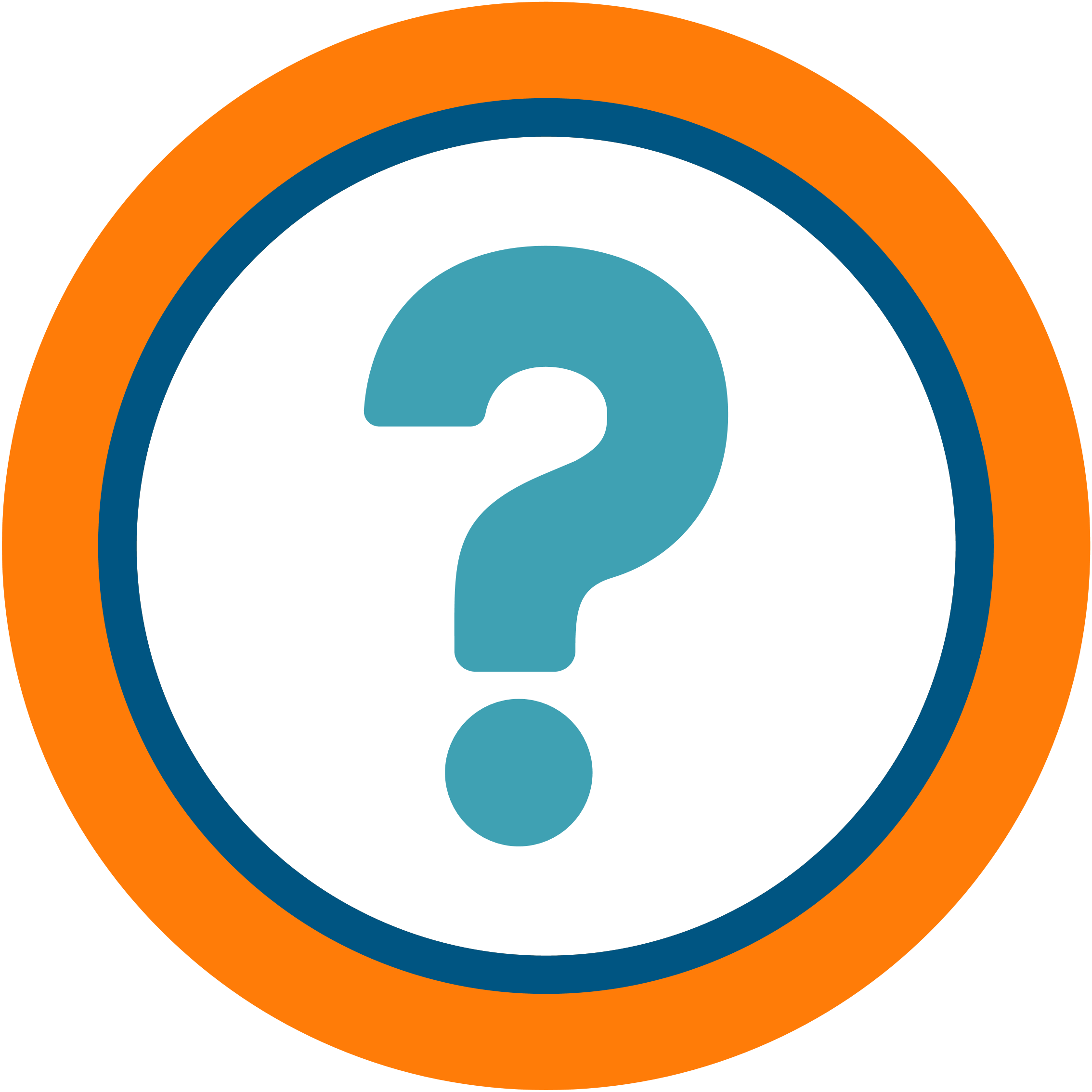 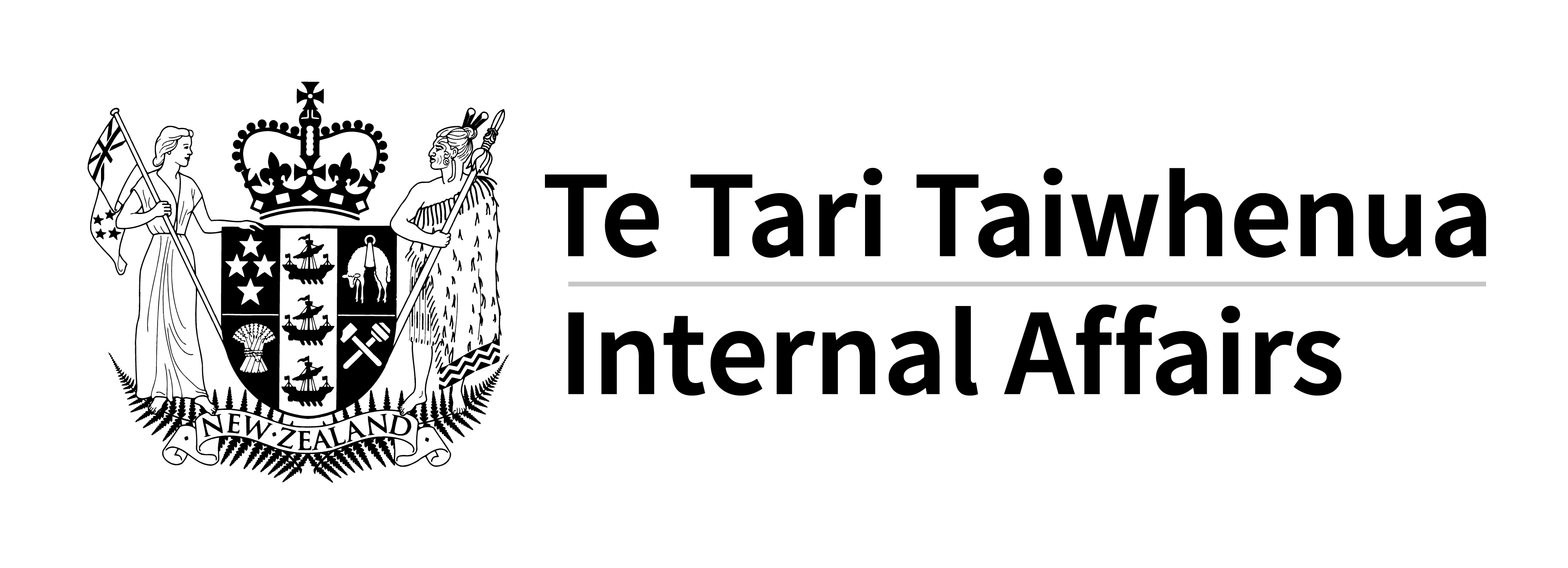 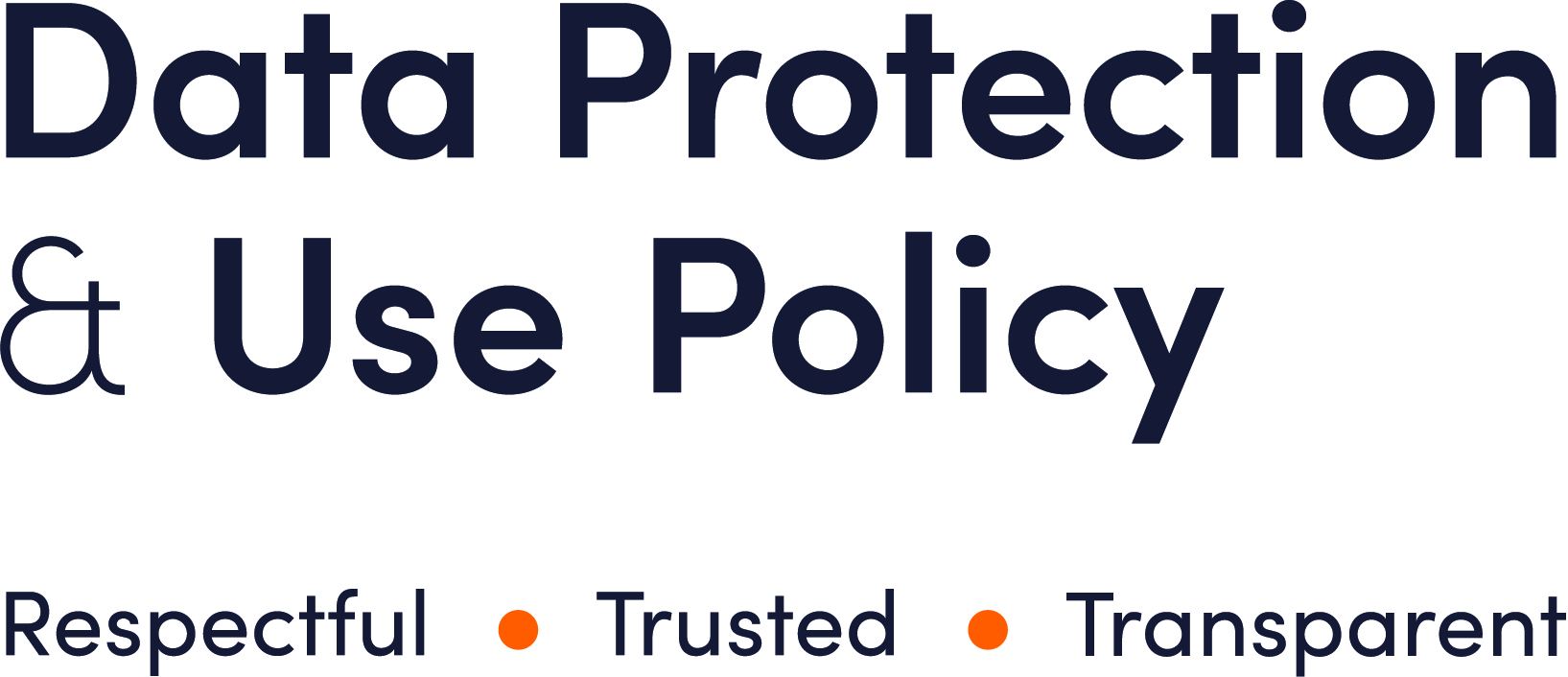 Purpose statement examples
Page 3 of 4
digital.govt.nz/dpup/toolkit
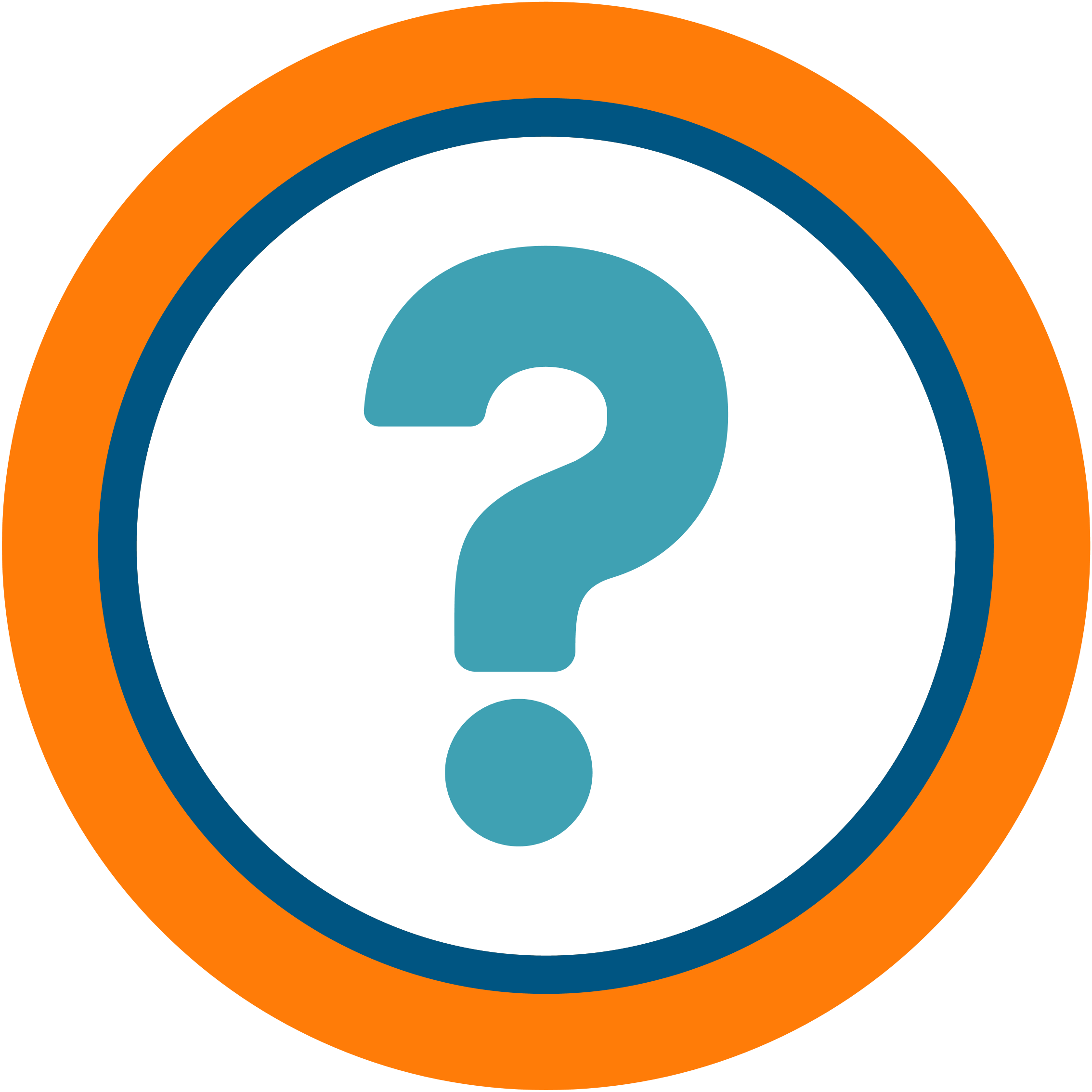 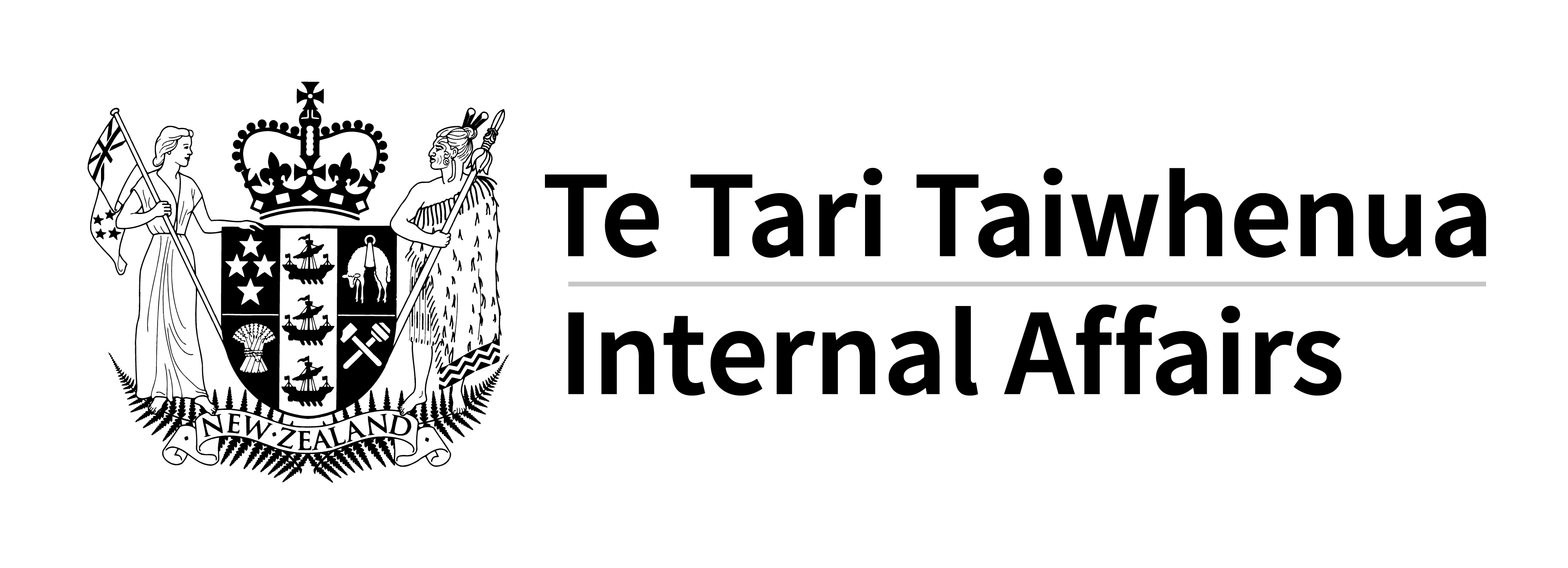 Purpose statement examples
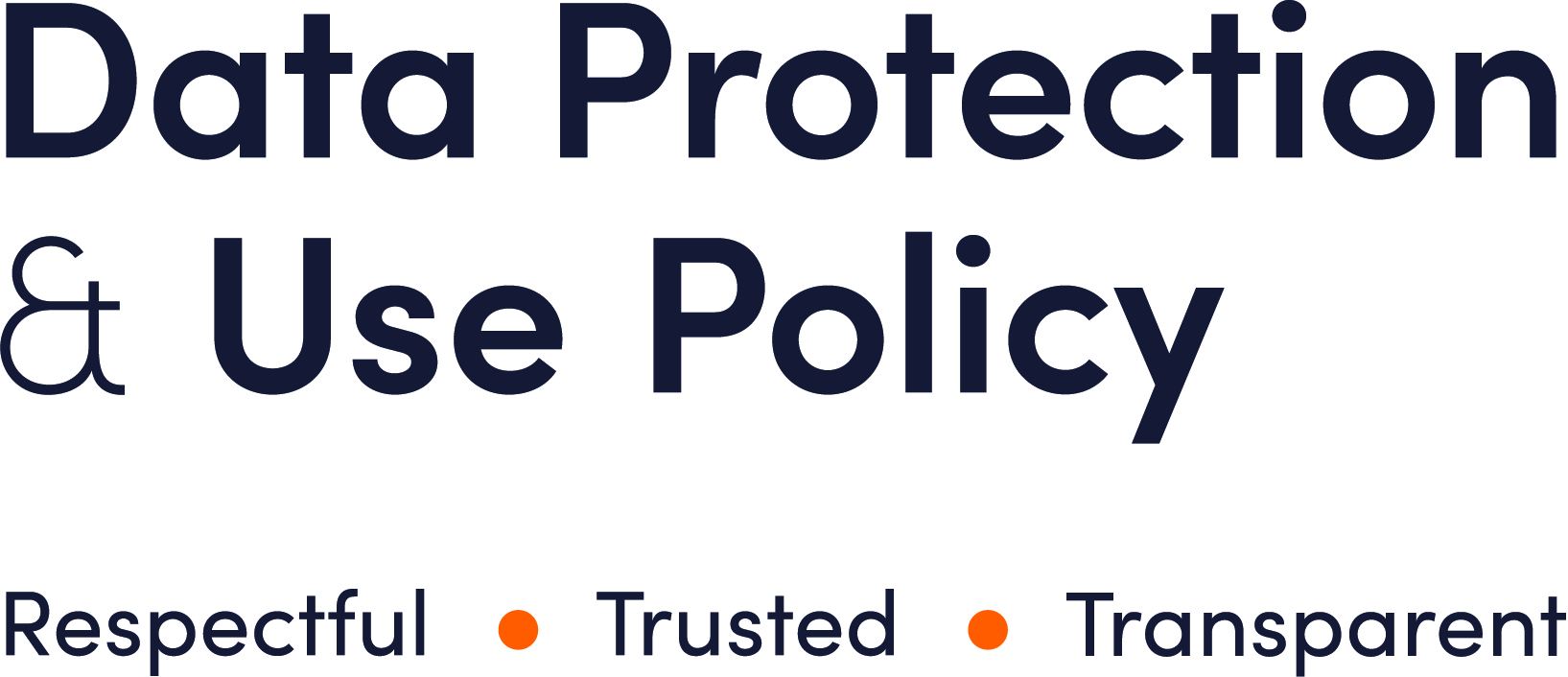 Example 3: This purpose statement is about the use of data and information for delivery support for women who experienced family harm. It is written with the service user as the audience. The words in blue show where the different aspects of a purpose statement are covered.
This is the information about you we record, why we record it and who sees it. (What is the purpose, Who will see it  and Choices) 
Your name, phone number and address. This is so we can contact you. We can’t enrol you in our service if we do not have this information. 
Staff who manage appointments and the staff who run the programmes see this.
A short description of your experiences of family harm, if you’ve had support from other organisations and the ways you take care of yourself. 
This is so the people who work with you can understand enough to help you.
You can choose how much to tell us — but the more we understand the better we can help you.
Staff who run the programmes and the supervisor who looks after them see this information.
A short note after every one-to-one session that says what you talked about and what we’ve agreed. 
You can choose how much to talk about in these sessions — but the more we know the better we can help you.
Staff who run the programmes and the supervisor who looks after them see this information.
You can see what we write and can ask us to change it if you think it’s wrong.
What is the purpose and what it is used for 
We use information about the people we work with like you, without your name or anything that identifies you, to help us understand: (What is the purpose and what it is used for) 
how our service is going, how many people it is helping or how it could help other people
what training staff might need to do their job better
what other money or resources we need or what other services or organisations we should work with so we can help people better. 
We summarise information about people we work with, without names or anything that can show who they are, to tell other organisations: (What is the purpose and what is used) 
how many people have worked with us, if they found it helpful and how, why people come to us for help
the kind of support people in our community need and if they can get it.
This is because want to encourage government and other groups to do more and to support us with funding or resources. 
Other organisations will never see copies of your notes and never know who you are. (Who sees it) If you do not agree we will only count you as a person who has accessed our services and provide no other information.(Choices) 
Your other choices about your information: (Choices) 
You can choose if we give another service any information that shows who you are. But if we think you or children you’re looking after will be hurt we might let the police or Oranga Tamariki know even if you do not want us to. This is because your safety and children’s safety is very important. Whenever we can, we will talk with you about this first. 
The law (the Privacy Act 2020) says that collecting and using your information in this way is okay. The Family Violence Information Sharing Guidelines also tell us about when or how we should share information about people with other organisations. (What laws allow this)
Page 4 of 4
digital.govt.nz/dpup/toolkit